SISTEMAS DE APOIO PARA MULHER/CASAL EM APPT
Bebé real vs Bebé Imaginário
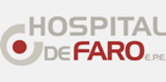 Elaborado por: Enfª Cristina Galucho 
Mestrado SMO 

Orientação: Prof Margarida Sim-Sim (PhD)
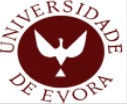 A APPT é uma situação geradora de ansiedade;
Sentimentos de Culpa estão muitas vezes presentes;
Entra em confronto o que foi idealizado para o decurso da gravidez e parto e a realidade de um internamento e parto prematuro;
Confronto entre o bebé real vs bebé imaginário:
Alterações ao processo de vinculação.
De modo a atenuar este impacto ideal vs real existem vários grupos de apoio em redes sociais e blogues;

Aqui são partilhadas experiências de casais que tiveram a experiência de um parto e RN prematuro;

Fornecida informação acerca da temática.
Exemplo de páginas online e blogues
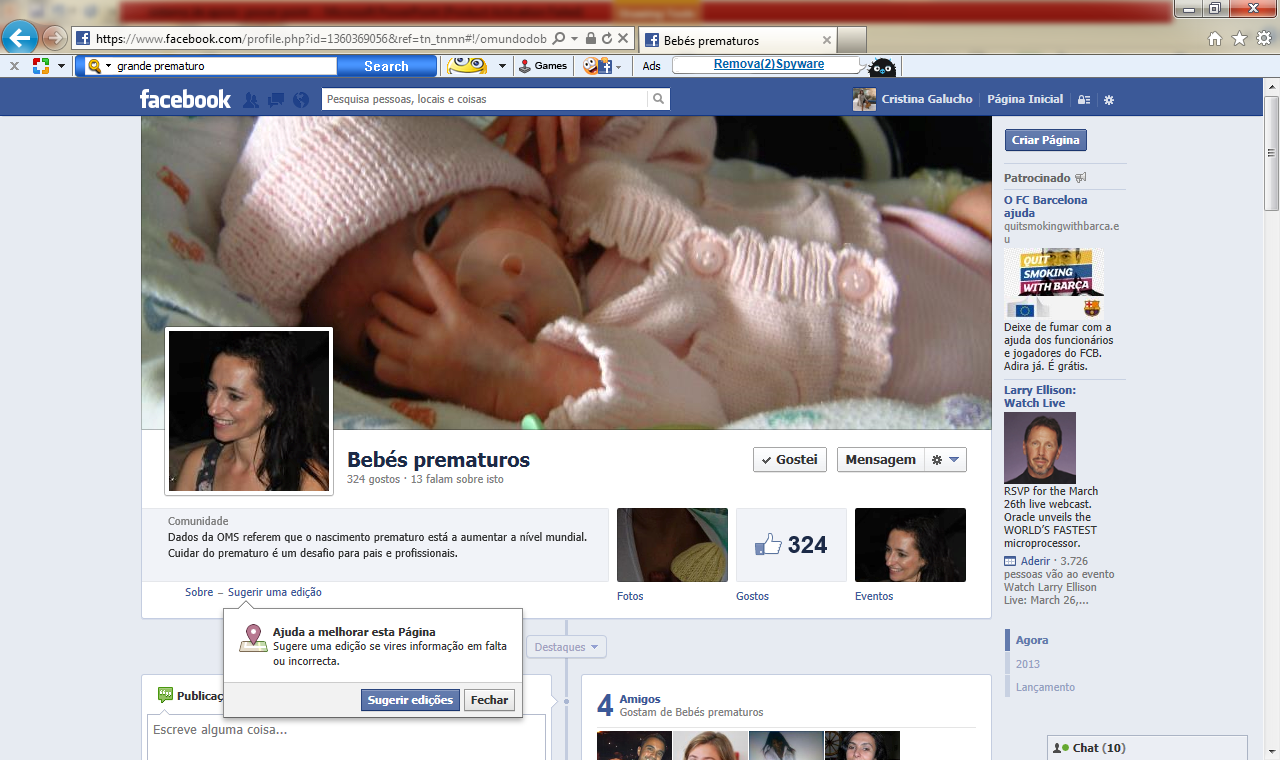 https://www.facebook.com/profile.php?id=1360369056&ref=tn_tnmn#!/omundodobebeprematuro
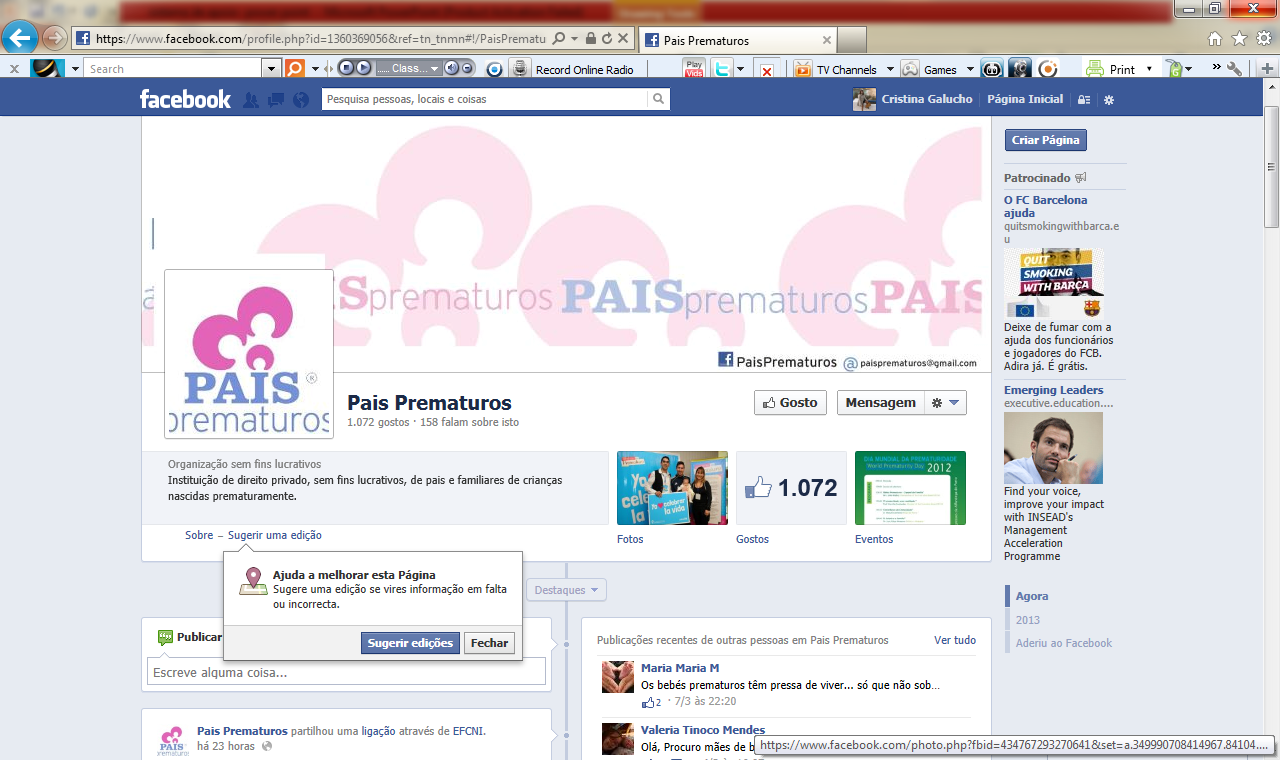 Ex:
https://www.facebook.com/profile.php?id=1360369056&ref=tn_tnmn#!/PaisPrematuros?fref=ts
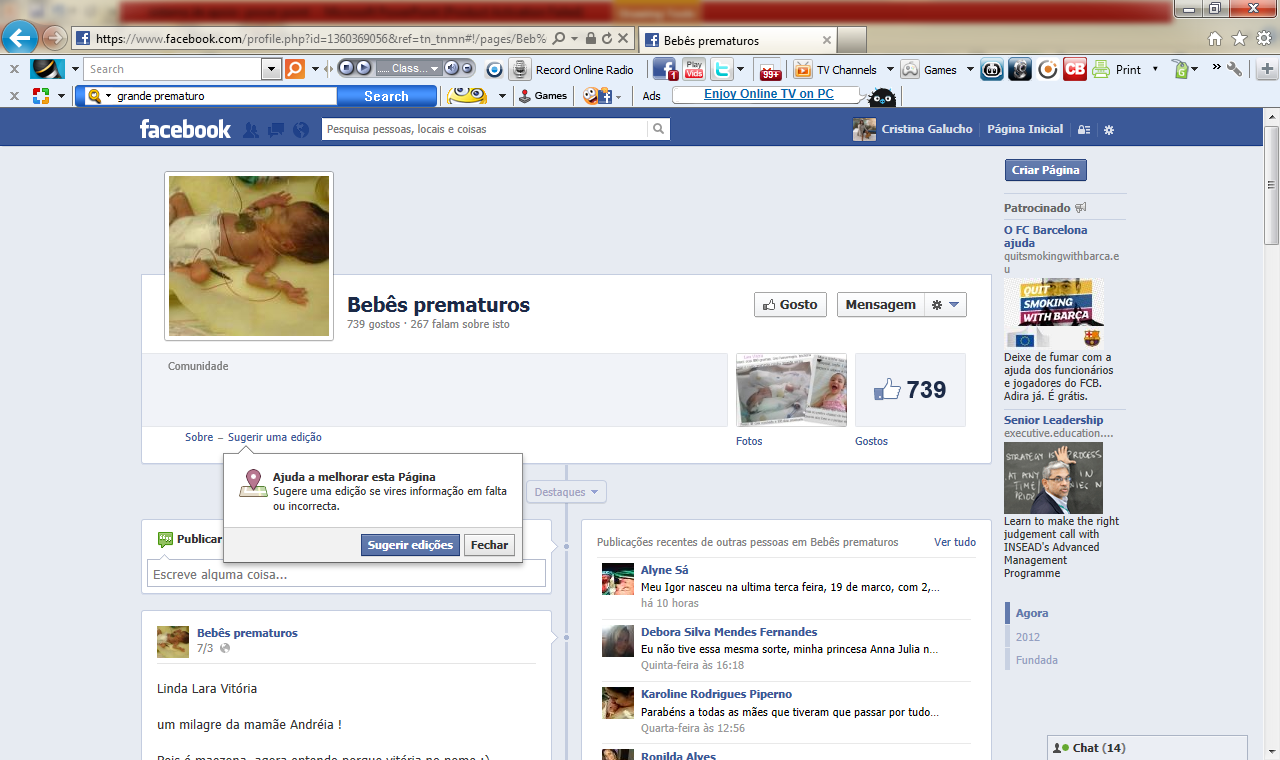 https://www.facebook.com/profile.php?id=1360369056&ref=tn_tnmn#!/pages/Beb%C3%AAs-prematuros/174352505977072?fref=ts
Blogues:
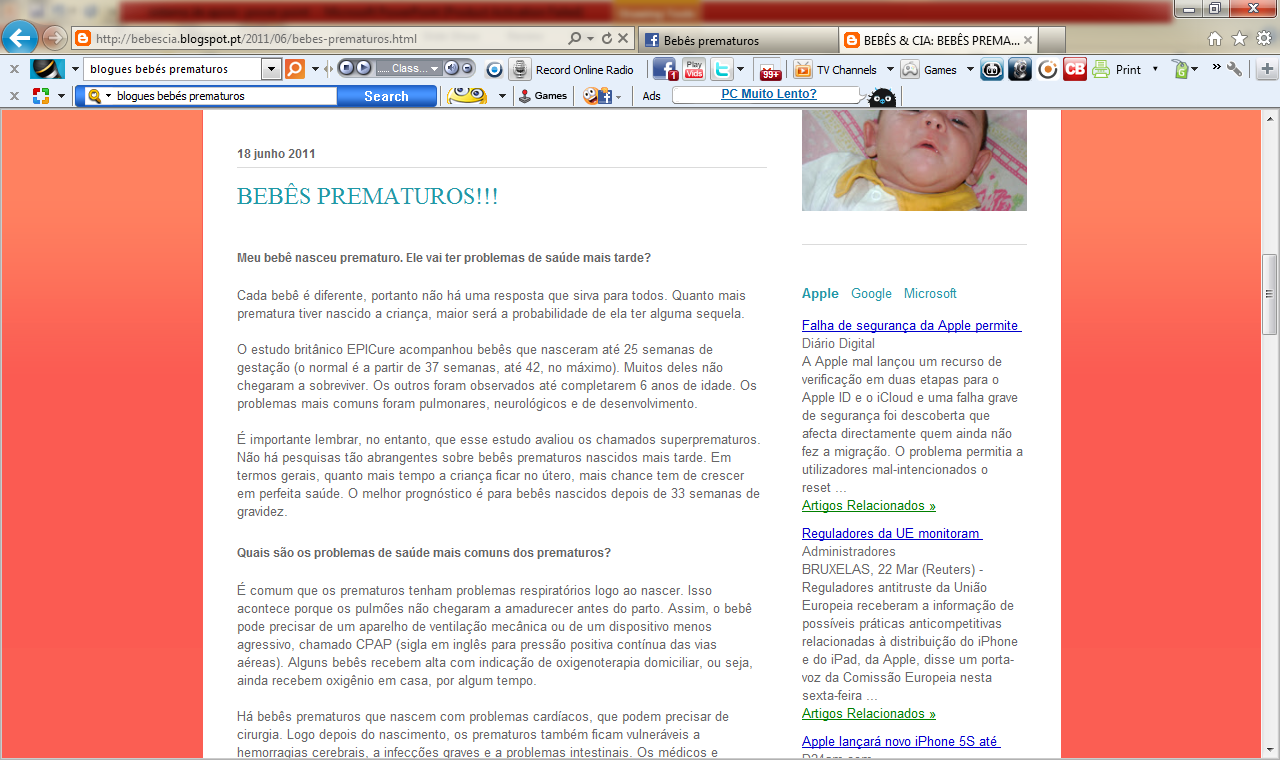 http://bebescia.blogspot.pt/2011/06/bebes-prematuros.html
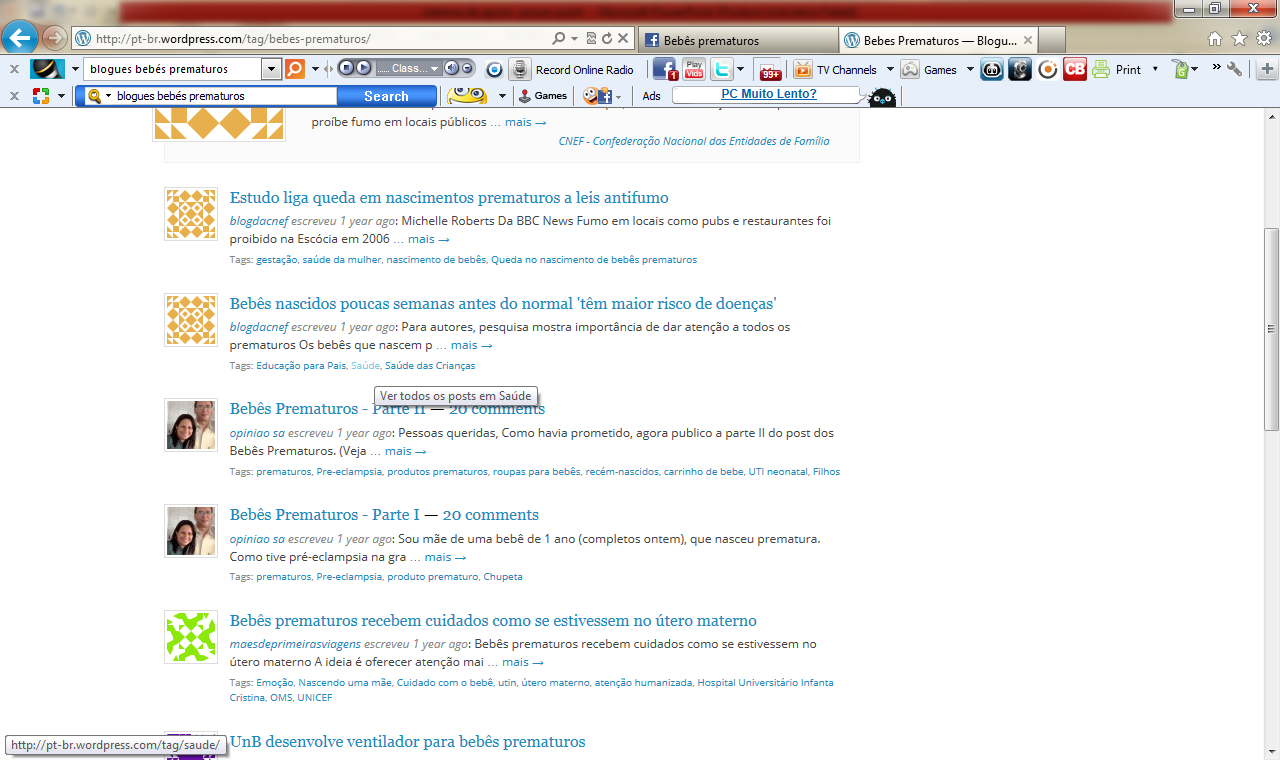 http://pt-br.wordpress.com/tag/bebes-prematuros/
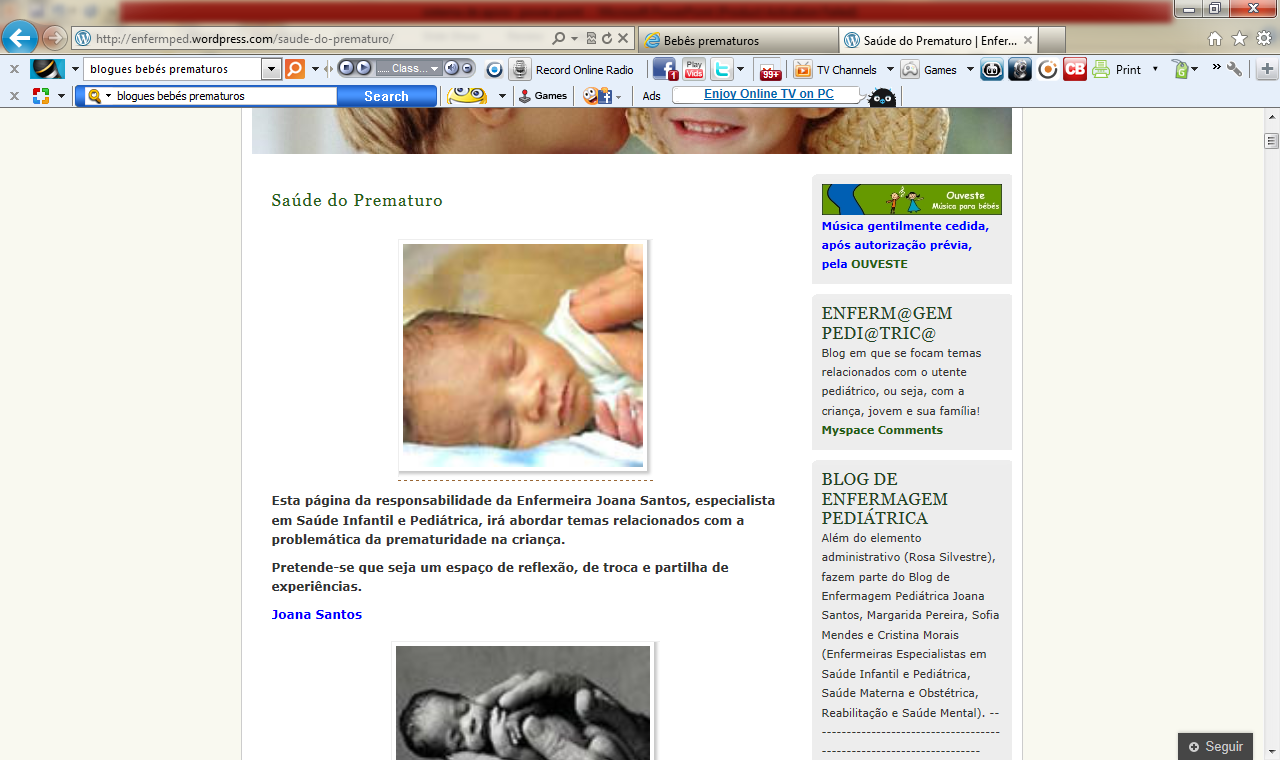 http://enfermped.wordpress.com/saude-do-prematuro/
Grupos de apoio
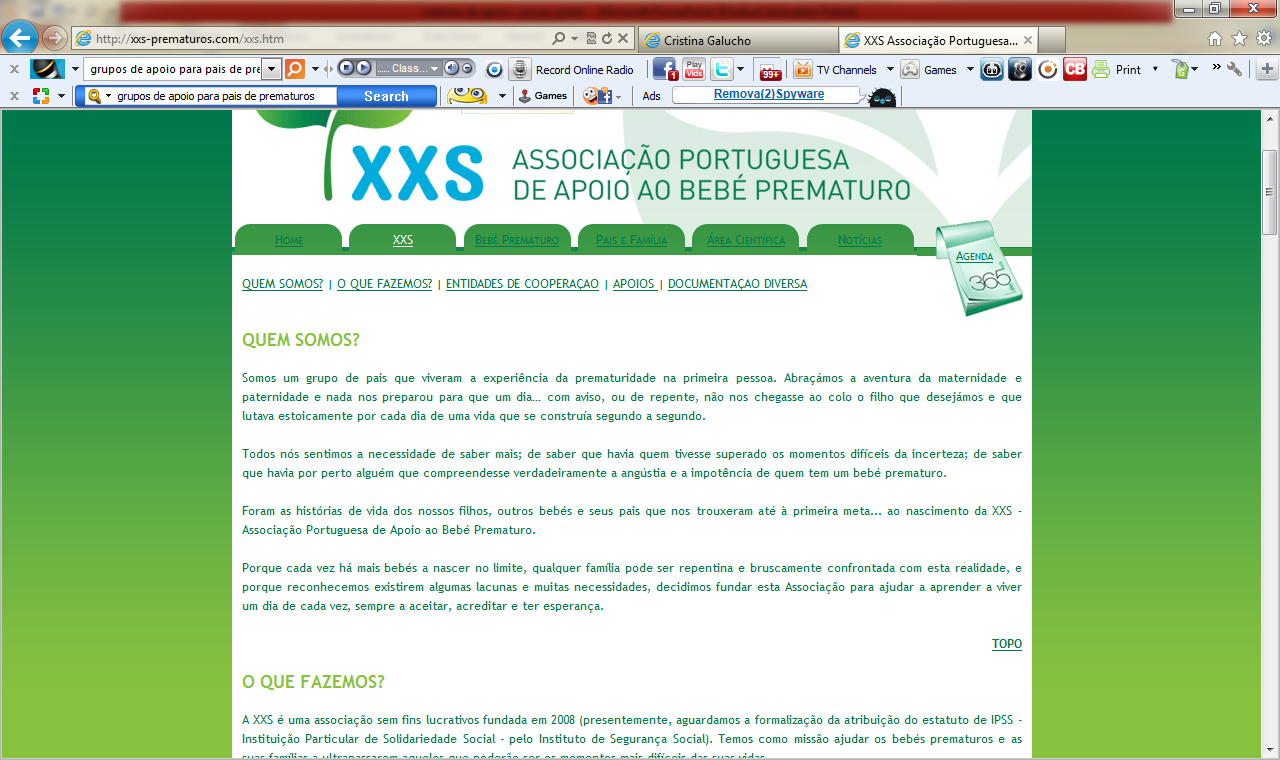 http://xxs-prematuros.com/xxs.htm
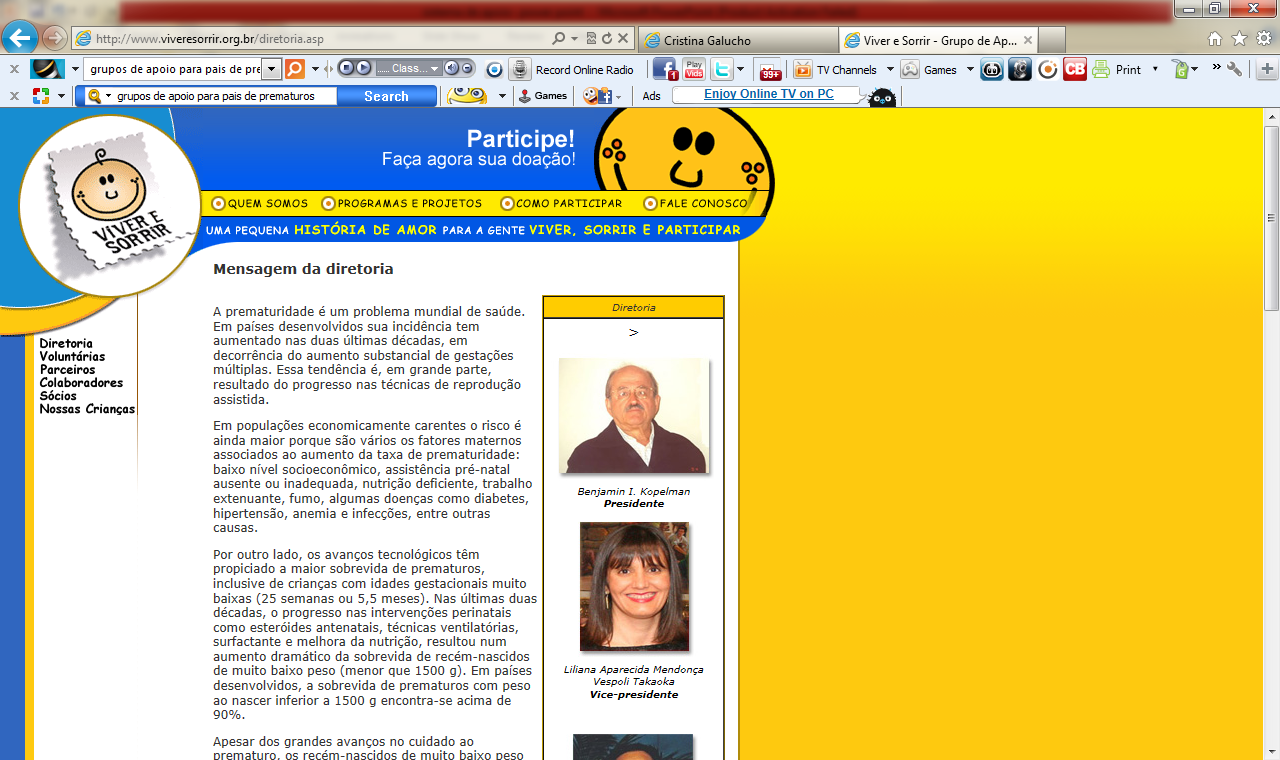 http://www.viveresorrir.org.br/diretoria.asp
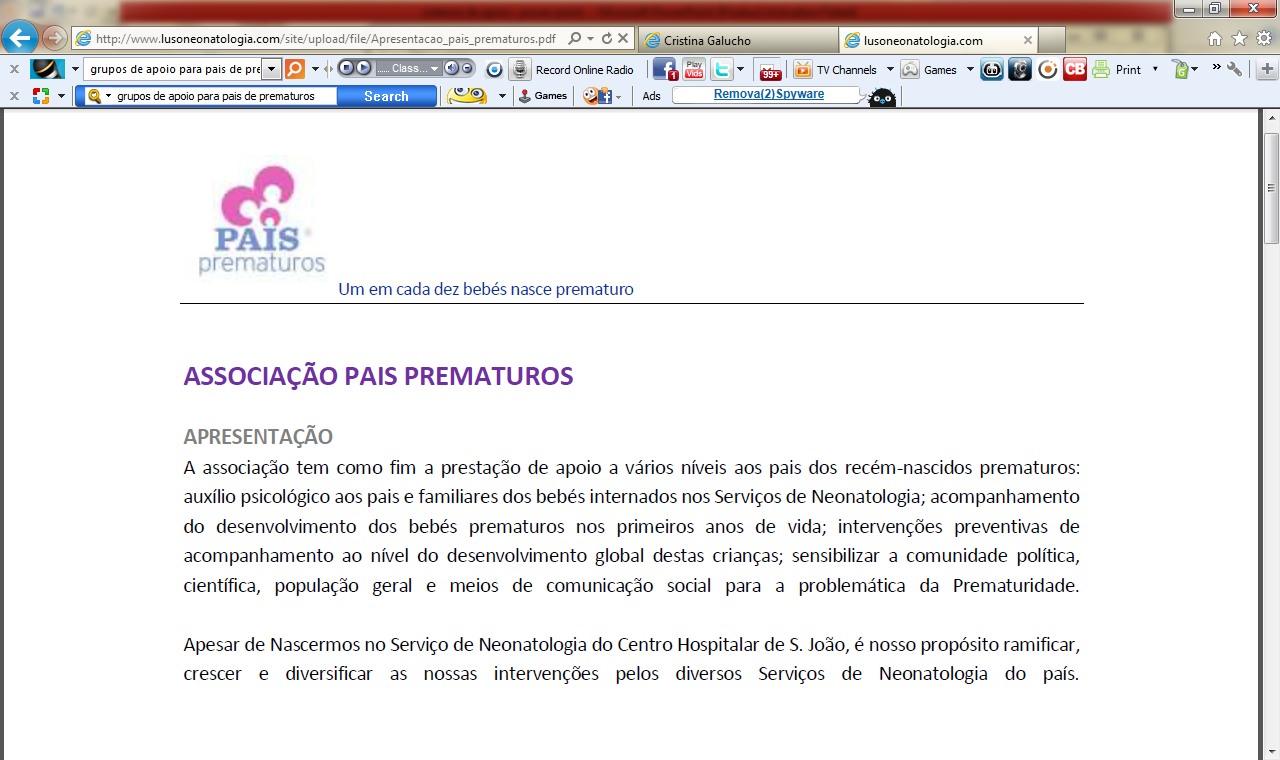 http://www.lusoneonatologia.com/site/upload/file/Apresentacao_pais_prematuros.pdf
FIM